Material de Apoio Parte I
Apresentação Etapa 1A organização da linha de cuidado em Saúde Mental na APS
Atributos da APS
A Estratégia Saúde da Família é “uma estratégia de reorganização do modelo assistencial”
A qualidade e resultados da APS estão ligados à operacionalização dos atributos em sua totalidade e assim ela cumpre suas três funções essenciais
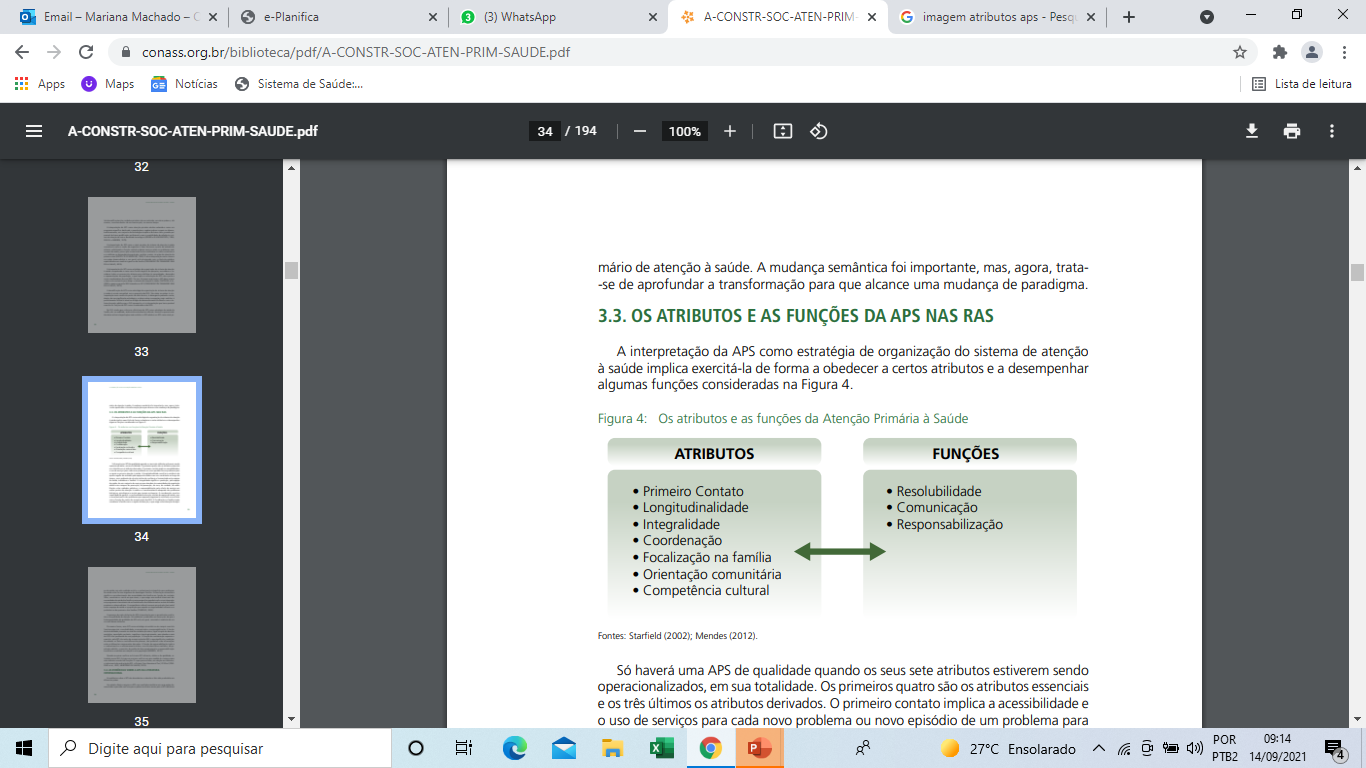 Atenção Primária à Saúde na Rede de Atenção Psicossocial
O centro de comunicação de uma rede é a APS, devendo se constituir como coordenadora do cuidado, pois é o primeiro contato com a clientela do SUS
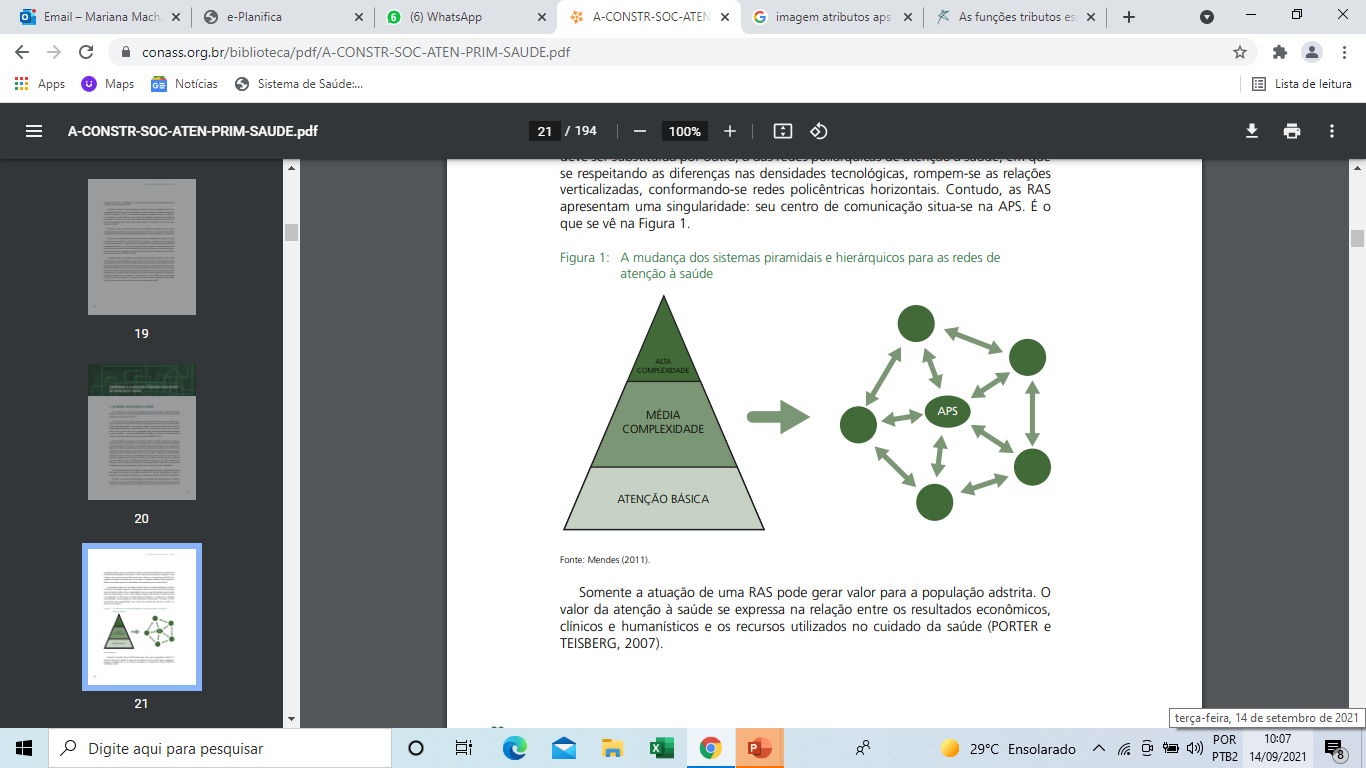 Objetivos da Etapa 1
Objetivo geral da Etapa
Iniciar a discussão sobre a organização da linha de cuidado em saúde mental na APS
Objetivos do Workshop 1
Discutir a importância da implementação da linha de cuidado em Saúde Mental na APS para a organização da Rede de Atenção Psicossocial (RAPS).

Relacionar os atributos da APS com o cuidado em Saúde Mental.

Discutir o cuidado a Saúde Mental a partir do Modelo de Atenção às Condições Crônicas.

Compreender o Papel da APS na linha de cuidado em Saúde Mental.
Objetivos da Oficina Tutorial 1
Conhecer a equipe da unidade. 
Conhecer o colegiado gestor local.
Conhecer o Saúde Mental na APS. 
Compreender os macroprocessos relacionados à APS.
Realizar o diagnóstico situacional inicial da unidade.
Compreender a transversalidade da segurança do paciente relacionado aos macroprocessos da APS.
Objetivos da atividade de dispersão
Construir apresentação do diagnóstico da PAS da unidade

Realizar diagnóstico situacional relacionados aos cuidados de saúde mental

Relacionar os cuidados em saúde mental aos macroprocessos e microprocessos organizados da unidade
Objetivo do monitoramento
Acompanhar se estamos conseguindo atingir os objetivos esperados tanto das atividades como o objetivo geral da etapa.
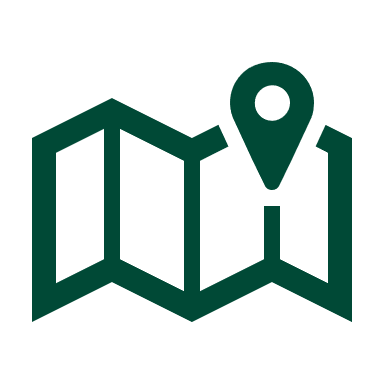 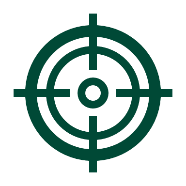 PARA ONDE VAMOS?
ONDE ESTAMOS?
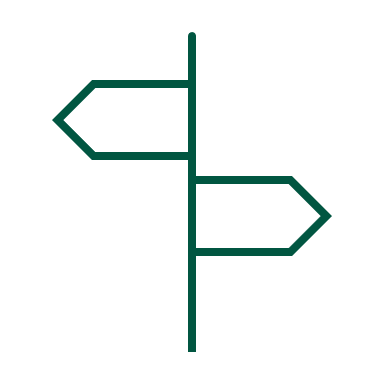 ETAPA 1:
A organização da linha de cuidado em Saúde Mental na APS
A CONSTRUÇÃO SOCIAL DA APS E O CUIDADO EM SAÚDE MENTAL
DIAGNÓSTICO LOCAL
Cronograma e Operacionalização da Etapa
Insira aqui o cronograma para operacionalização da etapa